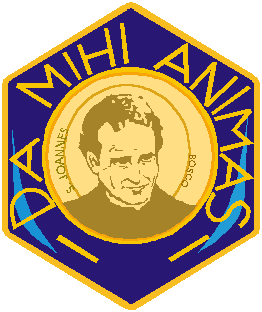 ASOCIACION DE SALESIANOS Y SALESIANAS COOPERADORES
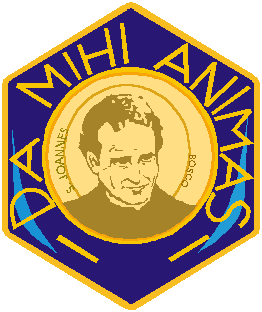 Encuentro Regional
Region Interamerica
Puebla 10-13 Octubre 2019
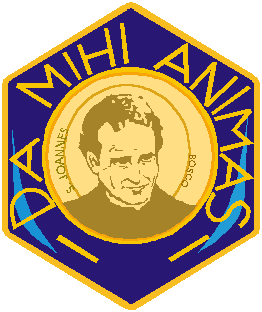 Misión compartida como propuesta vocacional con y para los jóvenes.
Vivimos en un mundo hoy, donde se suscitan innumerables problemas:
Sociales
Hambre
Violencia
Politicos
Inseguridad
Economicos
Corrupcion
Culturales
Irrespeto a los DDHH
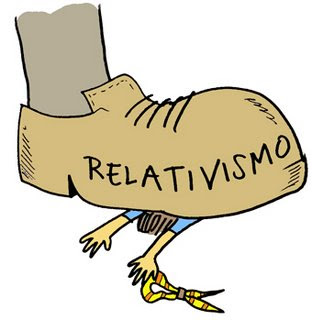 Aborto
SOMOS SALESIANOS COMPROMETIDOS EN EL MUNDO“Somos corresponsables de una misma mision: LA MISION SALESIANA”
Corresponsables
¿Por qué?
Corresponsables
¿De qué?
Corresponsables
¿Dónde?
Corresponsables
¿Con quién?
Corresponsables
¿Cómo?
Nuestra vocacion posee una esencial  dimensión social carismatica. No es posible, es inconcebible que un SC auténtico se ausente, se aísle, se desvincule del mundo, y de estos desafíos.
“Nuevas situaciones, tanto eclesiales como sociales, económicas, políticas y culturales, reclaman hoy, con fuerza muy particular, la acción de los fieles laicos. Si el no comprometerse ha sido siempre algo inaceptable, el tiempo presente lo hace aún más culpable. A nadie le es  lícito permanecer ocioso” (CFL, 3).
De aquí deriva el compromiso del SC, que brota de su identidad, y  la fuente de esta identidad es su “ser discípulos de Cristo por el  Bautismo” (LG, 31). Su apostolado es un derecho y un deber (es un don y una tarea) que  deriva de su misma unión con Cristo. Es el mismo Señor el que los  destina a realizar su misión en el mundo (LG 3; CFL 2).
Por eso, la misión, el apostolado del SC es en el mundo, porque el SC vive directamente allí donde  se organiza secularmente la vida social, en los ámbitos de la economía, de la política, del trabajo, de la comunicación social, de las leyes, de la  organización de las instituciones, en las que las decisiones y las opciones se  vuelven estructuras sociales que condicionan la vida civil y afectan directamente a los NNAJ.
Los Salesianos Cooperadores nos sentimos íntimamente solidarios con la sociedad en la que vivimos y en la que estamos llamados a ser luz, sal y fermento. Creemos en los recursos interiores de la persona. Compartimos los valores de nuestra propia cultura y nos comprometemos para que sea guiada por el humanismo cristiano.  Promovemos las novedades con sentido crítico cristiano. Integramos en nuestra vida todo lo que es bueno, poniéndonos a la escucha, sobre todo, de los jóvenes en el discernimiento de los signos de los tiempos.
Frente a los retos y dificultades socioculturales asumimos una actitud crítica y cons­tructiva. Nos comprometemos a difundir en la sociedad una cultura cristiana y ética de la acogida y de la solidaridad.
Desde que recibimos el  Bautismo, el primer y más importante sacramento,  recibimos la filiación divina en Cristo y somos incorporados a su Iglesia. Tomar conciencia de esta gran dignidad y vivir coherentemente según las exigencias bautismales, es lo fundamental del compromiso como salesiano cooperador.
Este compromiso será la expresión de nuestra fidelidad a Dios Padre, quien nos ha llamado a servirle desde nuestra secularidad, y en consonancia con los dones recibidos de su amor infinito. Somos coherederos y codepositarios de un don que el Espíritu del Señor ha hecho a su Iglesia a través de Don Bosco, el santo de los jóvenes.
La Asociación de Salesianos Cooperadores se constituye en el barco donde los hombres y mujeres, seglares, fieles, bautizados, que optan por vivir su vocación cristiana con el estilo peculiar, característico de Don Bosco, navegan hacia la santificación personal en comunión fraterna. Una comunión que es expresión de la acción del Espíritu en todo y en todos.
El Espíritu es el vínculo personal de la unidad del Padre y del Hijo, es la fuente de su comunión interpersonal, el Espíritu realiza entre nosotros la unión de las personas y de los grupos; garantiza la unidad de la Iglesia y acrecienta la unión de los cristianos;
es fuente de profunda unidad interior para cada persona en el ser y en el obrar, para cada salesiano cooperador, para nuestras provincias, y medicina contra la fragmentación y la dispersión. Es la gracia de la unidad.
Cada vez que hacemos experiencia de unión entre nosotros hacemos experiencia del Espíritu; se siente que somos fuente de unidad, reflejamos el Espíritu, que es pura unión entre el Padre y el Hijo.
La fe en el Espíritu nos asegura que la unión de fuerzas para el bien, la convergencia de opiniones, las iniciativas comunes de promoción de las personas y del ambiente, los proyectos apostólicos, los lazos de amistad y fraternidad...son signos de la presencia activa en el Espíritu.
La unidad, en definitiva, es un don del Espíritu. Y nosotros salesianos cooperadores queremos vivir en unidad de hermanos para hacer realidad el proyecto apostólico del fundador y hacer realidad el “da mihi animas cettera tolle”.
Estamos en un momento, en un tiempo único para generar entre todos sinergia y con ello confianza en el camino de ser significativos, de ser presencia viva entre los NNAJ.  “Les animo a mirar con esperanza y confianza el futuro de nuestra Asociación”. Y en ese futuro que ya ha comenzado, se nos pide un “cambio” hacia un estilo renovado de ser y hacer, un estilo renovado de  lo que somos y hacemos.
ALGUNAS CARACTERÍSTICAS DE ESE ESTILO RENOVADO
Más espiritual
1
2
Más evangelizador
3
Más comunitario
4
Más corresponsable
Más personalizado
5
Más animador
6
En el PVA la palabra misión aparece 35 veces. 
 18 veces en el Estatuto, y 17 veces en el Reglamento.
La misión de la Asociación: razón y método nuestra vocación
Nuestra misión está marcada por nuestro carácter eclesial (PVA, Art. 6 Estatutos).
La misión está fundamentada en los destinatarios preferenciales: los jóvenes pobres y abandonados (PVA, Art. 8 Párrafo 2 Estatutos).
Art. 22. Corresponsables en la misión
 
§1. El Salesiano Cooperador se siente responsable de la misión común y la desarrolla según sus condiciones de vida, capacidades y posibilidades, dando su valioso apoyo. Comparte en la Asociación la corresponsabilidad educativa y evangelizadora. Cada uno se siente obligado a participar en las reuniones de programación y revisión de las dis­tintas actividades, según la decisión de los responsables.  Si está llamado a desempeñar cargos de responsabilidad, se compromete a atenderlos con fidelidad y espíritu de servicio.
Art. 22. Corresponsables en la misión
 
§2. Todo Salesiano Cooperador con responsabilidad y sentido de pertenencia, sostiene la autonomía económica de la Asociación para que pueda desarrollar su misión.
Necesitamos repensar lo que somos, para lograr unas presencias más significativas y consistentes en los distintos ámbitos de la misión.  Más allá del trabajo apostólico llevado a cabo, tenemos por necesidad imperiosa que encontrar un ámbito donde compartir la fe y la amistad, el amor y la fraternidad. Nuestros centros están llamados a ser esos ámbitos.
El Señor nos invita a leer los signos de los tiempos. ¿Cómo interpretamos hoy el PVA? ¿No podríamos reconocer en el PVA una llamada a confiar menos en nuestras propias fuerzas, en las fuerzas de cada centro local, de cada nación para hacer un camino humilde de búsqueda, unos junto a otros, en un camino más comunitario y no tan autosuficiente?
Para poder entrar en la dinámica que el PVA nos exige, se requiere que cada uno de nosotros trascienda el umbral de su persona y complemente su vida en dirección hacia la vitalidad de la vida comunitaria y la misión compartida a la que está llamado en el centro local como salesiano cooperador.
Para poder solidificar nuestra presencia comunitaria y por ende nuestra misión los invito a:
Superar los propios límites 
Diálogo y cooperación 
Valoración de la diversidad 
Compartir la misión apostólica 
Compartir la vida en el centro local
El Centro Local por y para la misión:
“¿Qué tipo de salesiano cooperador construye?”
Algunas características de ese SC:1. interpretan la vida asociativa como lugar y camino para la vivencia de un ideal, un valor transcendental que reclama parte de sus energías y tiempo, impidiéndoles replegarse solos sobre sus necesidades.
2. Son personas que dan equilibrio a la asociación y convocan a una mayor vivencia de los valores asociativos.
3. Viven su apostolado en función de los valores evangélicos.
4. No estan apegados a gratificaciones afectivas, ni a  apoyos compensatorios, ni a fáciles compromisos, ni tienen una apática neutralidad.
La Asociación por y para la misión, nos invita a progresar en tres frentes:
1. La visión y vivencia de nosotros mismos, 2. la visión y relación con los otros y 3. la visión y vivencia de los acontecimientos.
En la vivencia de nuestro ser cada uno de nosotros somos invitados a acoger y progresar en una forma de vida, que lleva dentro una doble semilla: un germen de filiación, que nos hace vivir como hijos de Dios,
y un germen de fraternidad humana, que nos hace sensibles y  cercanos a los hombres de nuestro mundo y sus problemas (los primeros los hermanos del Centro Local), y comprometidos en su promoción y salvación.
Ambos gérmenes no fructifican en el aire o en algo abstracto. Ser hijos de Dios y vivir la fraternidad se manifiesta de forma concreta, en la realidad de cada día.
Y esta forma concreta no puede ser otra que el desarrollo de aquellas capacidades que dan madurez a nuestra persona. Desde el sentido y horizonte que provienen de nuestra condición de cristianos y salesianos:
Estas capacidades son:
La capacidad de llevar a cabo una actividad, un trabajo; 
La capacidad de comunicación con los otros; 
La capacidad de amor. 
Y finalmente la capacidad de gozo y de alegría.
Sería interesante que nos preguntáramos: cómo estamos desarrollando estas capacidades?
NUEVA VISION Y RELACION CON LOS OTROS
Este ser SC desde la Asociación por y para la misión, es fruto, y también se manifiesta, en una visión y relación nueva con los otros.
La relación yo-tú se sitúa en un plano que supera lo que cada uno somos. Ambos somos invitados a caminar en un horizonte en donde el nosotros se escriba cada vez con letras más grandes.
En el trabajo por la misión este aspecto es muy importante. Es la Asociación el agente principal, y todos colaboramos para que así sea.
El otro es más de lo que aparece. Es signo, sacramento, presencia de Dios. Capaz de recibir el mismo Espíritu que yo. Este convencimiento aleja los recelos, las envidias, los complejos de superioridad o inferioridad.
El otro es una invitación constante a salir de mí mismo y realizar encuentros auténticos. ¿Saben que significa "encontrarse" con otro? ¡Un encuentro personal es mucho más que una reunión!. Estamos reunidos constantemente...¿pero de verdad nos encontramos?.
Encontrarse con otro conlleva:
Aceptar que el otro es distinto de mí. Por eso me encuentro con otro. Cuántas veces nuestros encuentros son con un "doble", con una fotocopia de nosotros mismos; por eso nos da pique, incluso nos enojamos, cuando no se hace lo que nosotros queremos. Los "dobles" están muy bien para las películas con alto riesgo, pero son fatales para los encuentros.
Si es distinto de mí, no lo puedo usar o manipular para mi provecho. Se usa un objeto, no una persona. Es bueno desenmascarar las formas que tenemos, de manipular a los hermanos del Centro Local, a los destinatarios, a la gente...
Finalmente, si el otro es distinto y no lo doméstico, me puede sorprender. En los verdaderos encuentros existe la sorpresa y la admiración. Con la mano en el corazón...¿Cuanto hace que ya no me sorprende un hermano del CL?. La técnica del encasillamiento suele ser frecuente en nuestros centros locales. Encasillamos a los hermanos y por eso no los dejamos cambiar, crecer...
NUEVA VISION Y VIVENCIA DE LOS ACONTECIMIENTOS
La ASC por y para la misión exige renovar la mirada hacia el diario vivir, y con ello a lo que acontece a nivel, social, político, económico.
Una mirada que da sentido a lo que hacemos porque esta intrínsecamente alineado con las necesidades de la gente.
La realidad nos interpela y ella se hace una con nosotros, como asociación para ser eficaces, eficientes y efectivos. La misión lo demanda, es mas, es una obligatoriedad, y solo seremos EEE cuando nuestro apostolado sea respuestas a esta realidad, a sus desafíos.